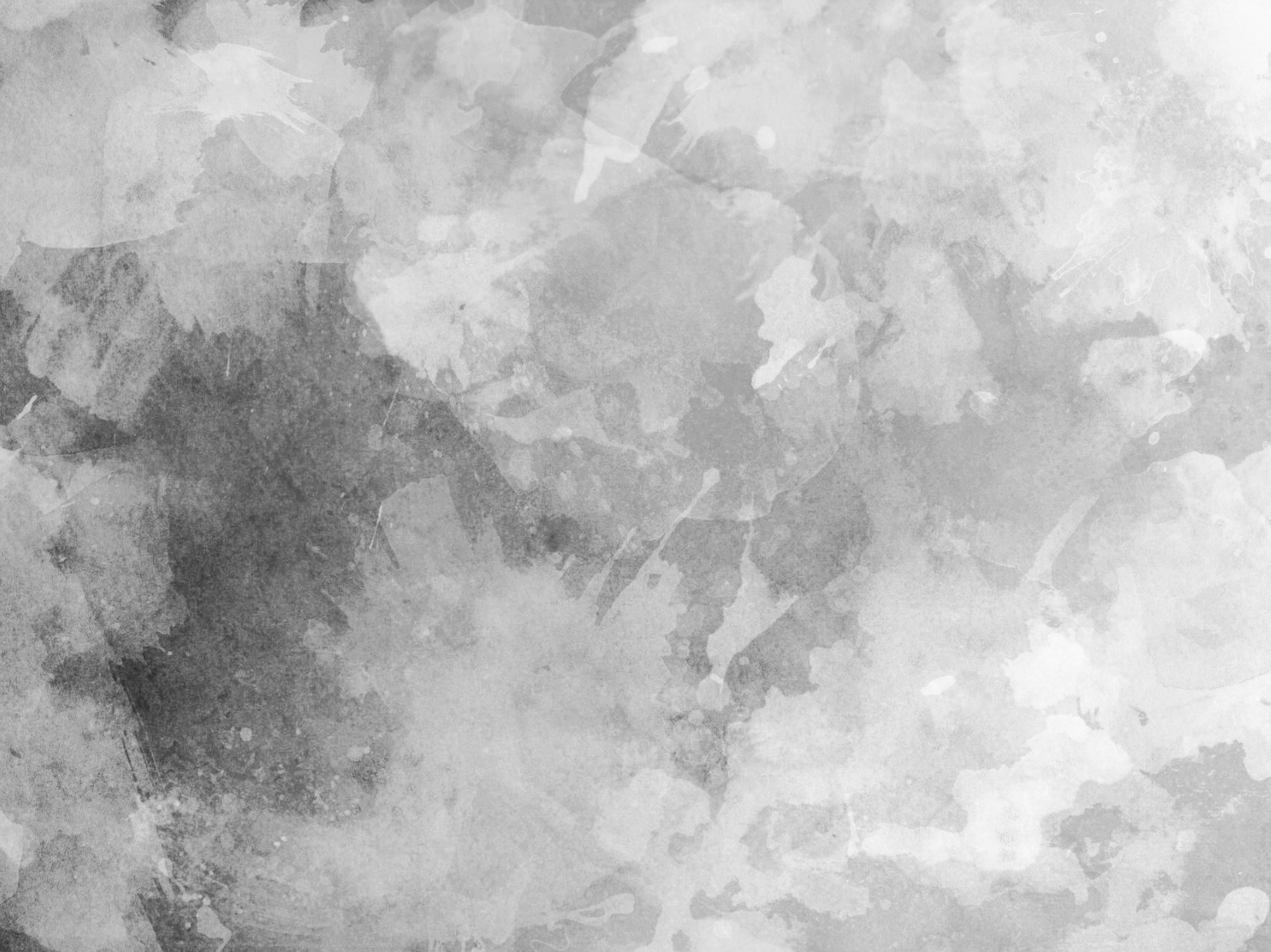 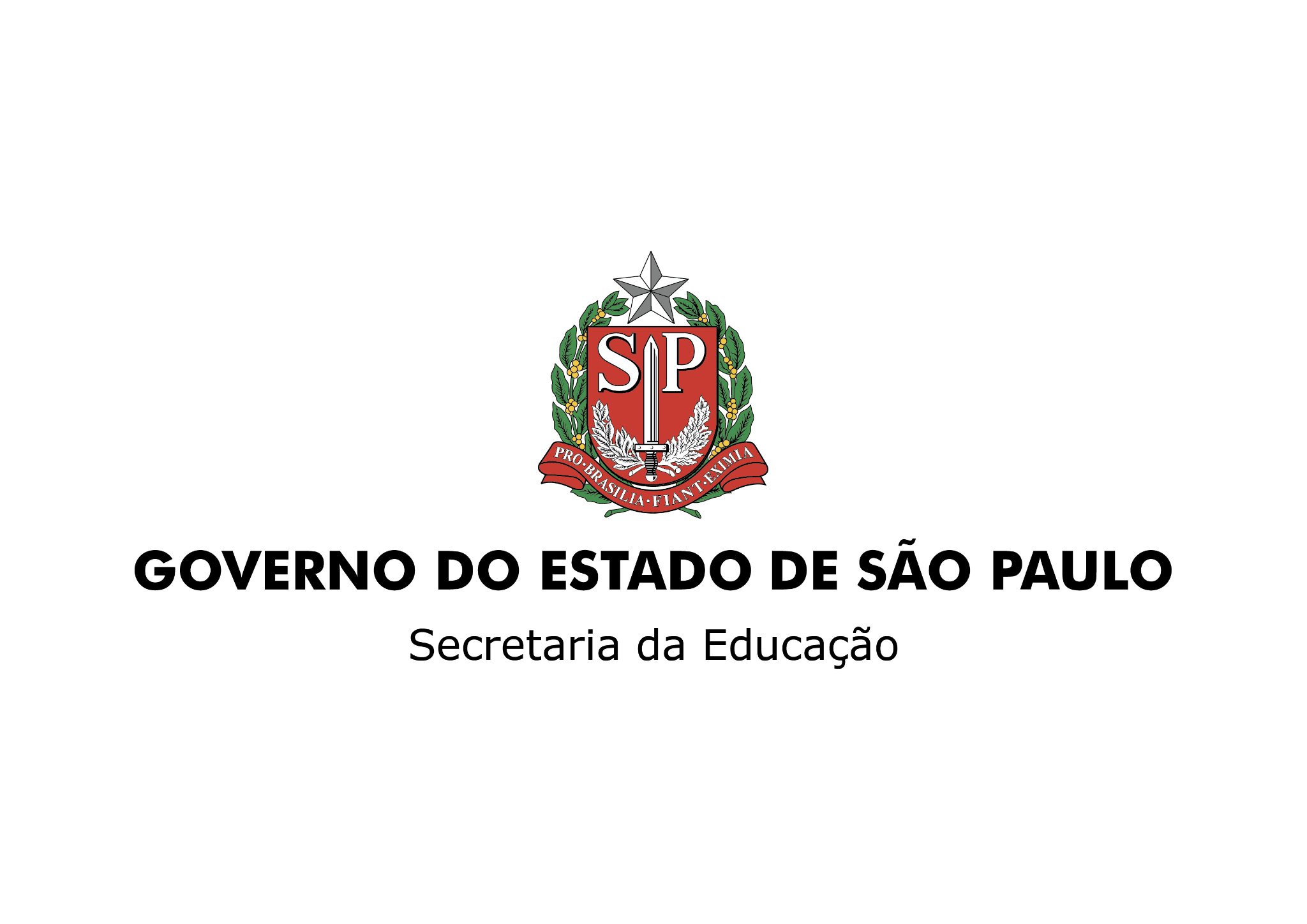 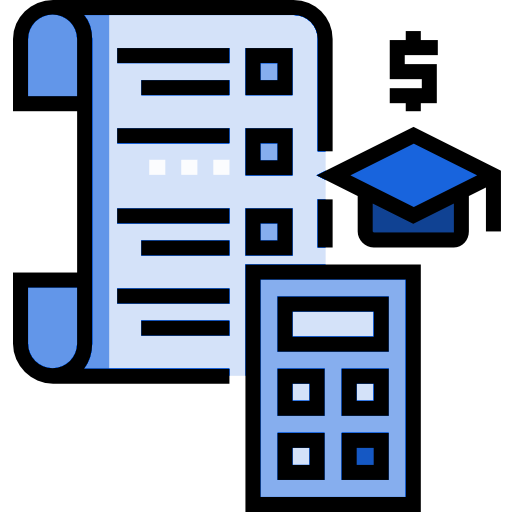 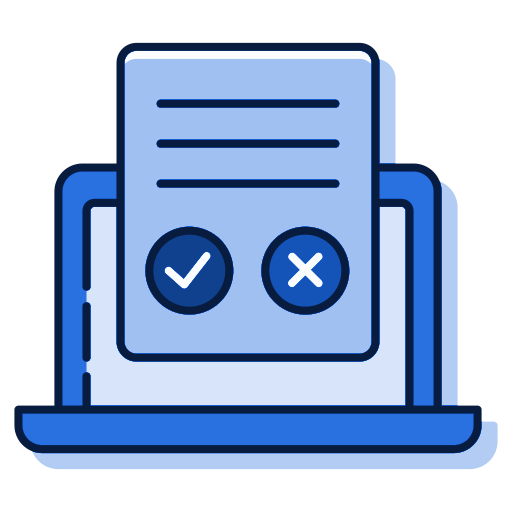 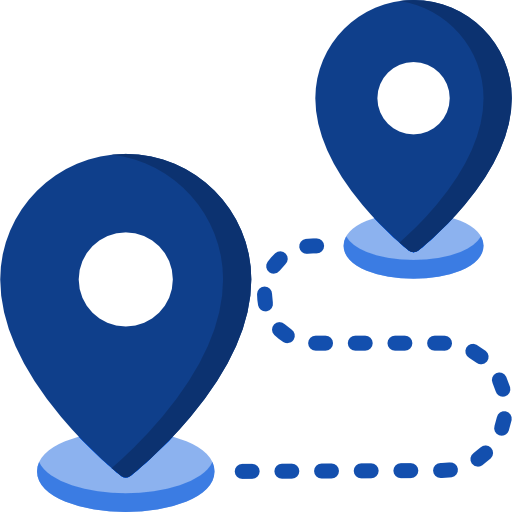 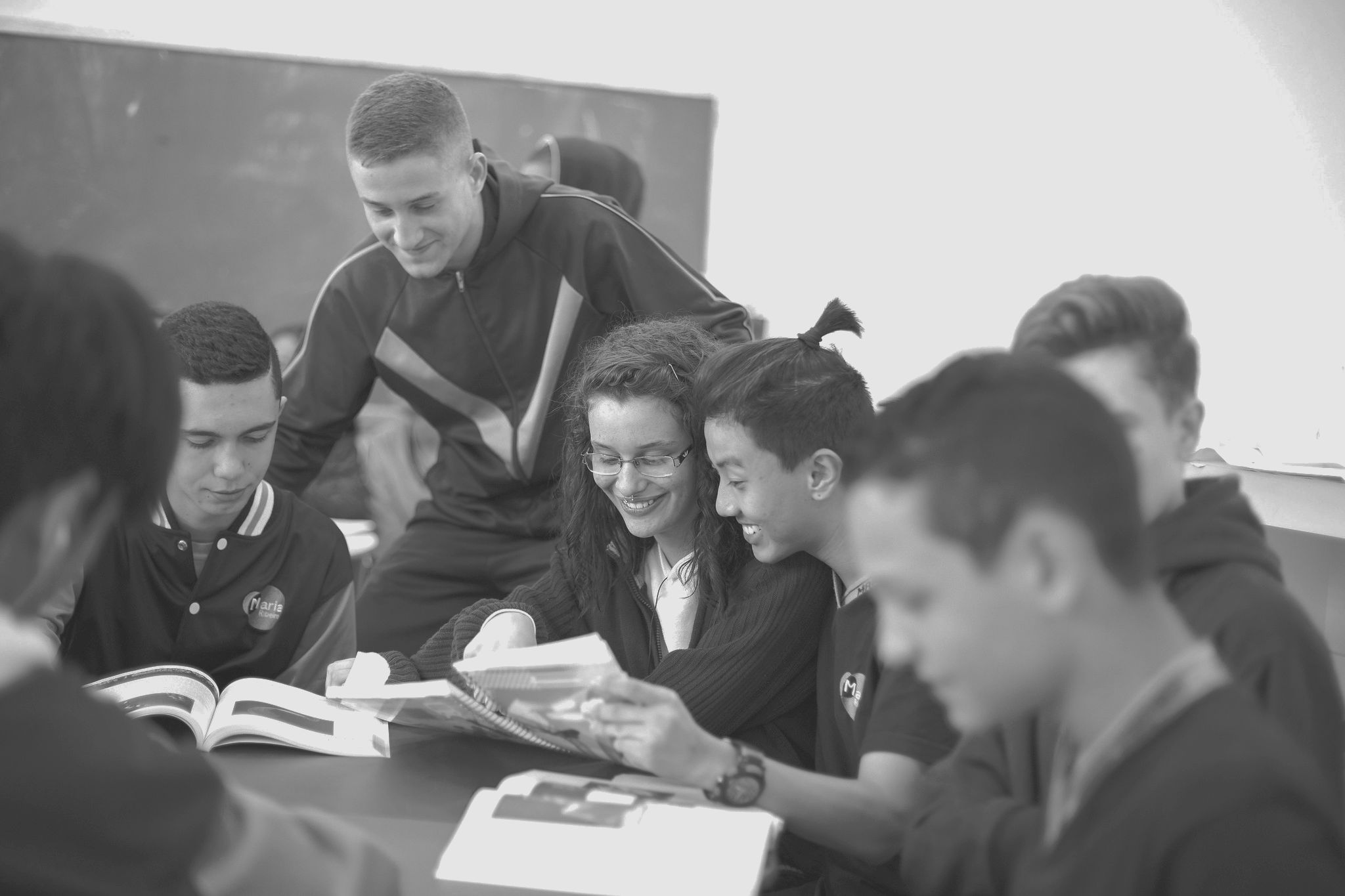 Regime de Progressão Parcial
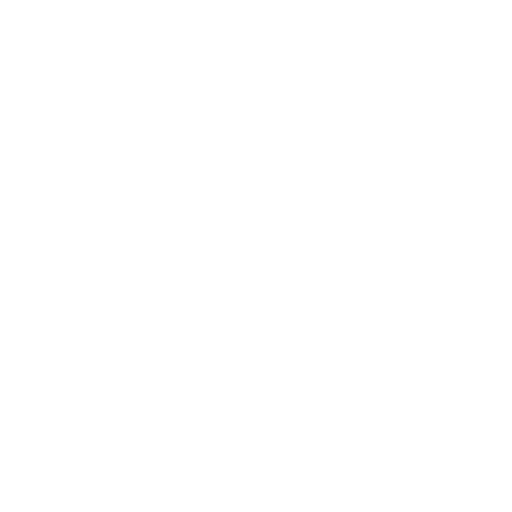 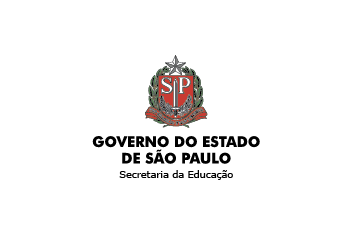 Início
Sobre a SED
2
A Plataforma SED foi criada em 2014 e instituída oficialmente em 2016 através da Resolução SE 36 de 25 -05 -2016. ​
Hoje a plataforma SED é utilizada pelas redes: estadual, municipal e privada em todo o Estado de São Paulo e possui interface com os aplicativos Diário de Classe, Leitor Resposta e Minha Escola SP disponíveis na loja de aplicativos para dispositivos com sistema operacional android. Ressaltamos que os sistema oferecidos na plataforma, possuem particularidades e por isso alguns são específicos para cada rede de ensino.​
 ​
A SED é personalizada para cada tipo de usuário. Para os pais e responsáveis dos estudantes, por exemplo, estão disponíveis as notas e faltas do estudante. Já os alunos podem solicitar a carteirinha, criar suas contas de e -mail e emitir documentos escolares. ​
​Além do site https://sed.educacao.sp.gov.br , a SED também pode ser acessada sem o consumo de dados móveis por meio do aplicativo “Secretaria Escolar Digital” também disponível na loja de aplicativos para dispositivos com sistema operacional Android. ​
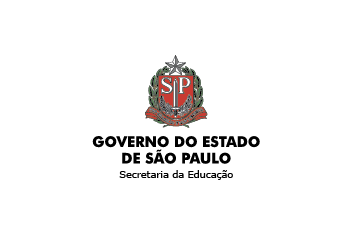 Início
Regime de Progressão Parcial
3
Neste tutorial, você aprenderá como realizar a enturmação, além de fazer os lançamentos de avaliação e fechamento no sistema do Regime de Progressão Parcial, disponível na Secretaria Escolar Digital.
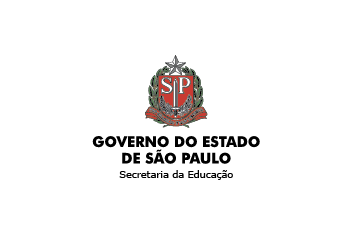 Enturmação
Regime de Progressão Parcial
4
Para realizar a enturmação dos alunos em recuperação: 

Acesse a tela de enturmação em: Diário de Classe > Recuperação de Progressão Parcial > Enturmação RPP
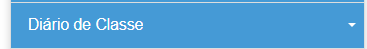 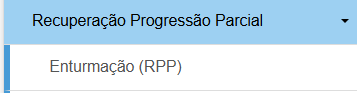 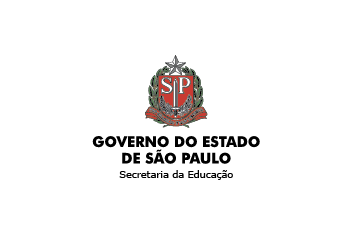 Enturmação
Regime de Progressão Parcial
5
Para criar uma turma de recuperação, clique no botão cadastrar.
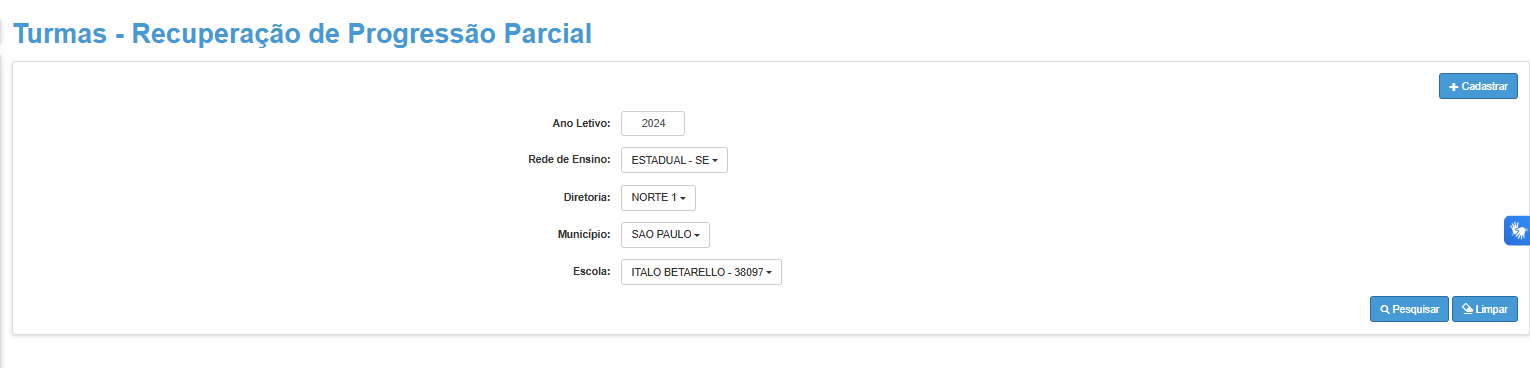 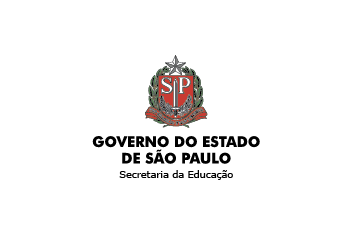 Enturmação
Regime de Progressão Parcial
6
O sistema exibirá uma tela com alguns campos que precisam ser preenchidos. Dependendo da escolha do tipo de ensino, aparecerão mais campos. 

Novo Ensino Médio:
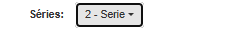 Série em que o aluno ficou de recuperação
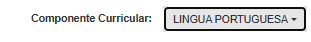 Disciplina em que os alunos ficaram de recuperação
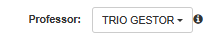 Professor da recuperação. No momento só teremos a opção “Trio Gestor”
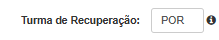 Nome para a enturmação, de no máximo 3 caracteres
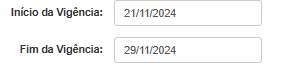 Inicio e fim da vigência da turma. (As datas inseridas são apenas para exemplo)
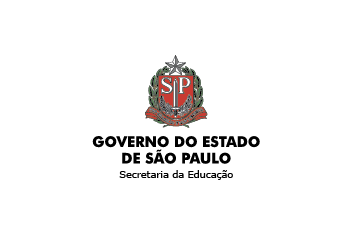 Enturmação
Regime de Progressão Parcial
7
Para realizar a enturmação dos alunos em recuperação: 

Itinerário Formativo:
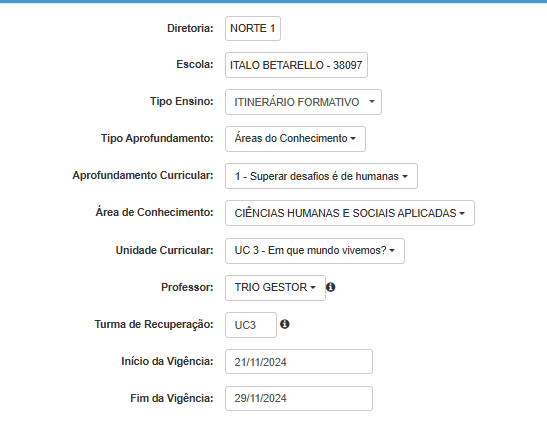 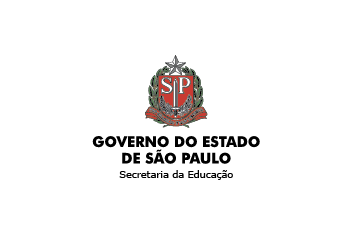 Enturmação
Regime de Progressão Parcial
8
Após o cadastro correto, as turmas criadas aparecerão na tela de enturmação. 
Para enturmar os alunos, é necessário clicar no ícone de agrupamento, que está disponível na coluna “Enturmação de Alunos”
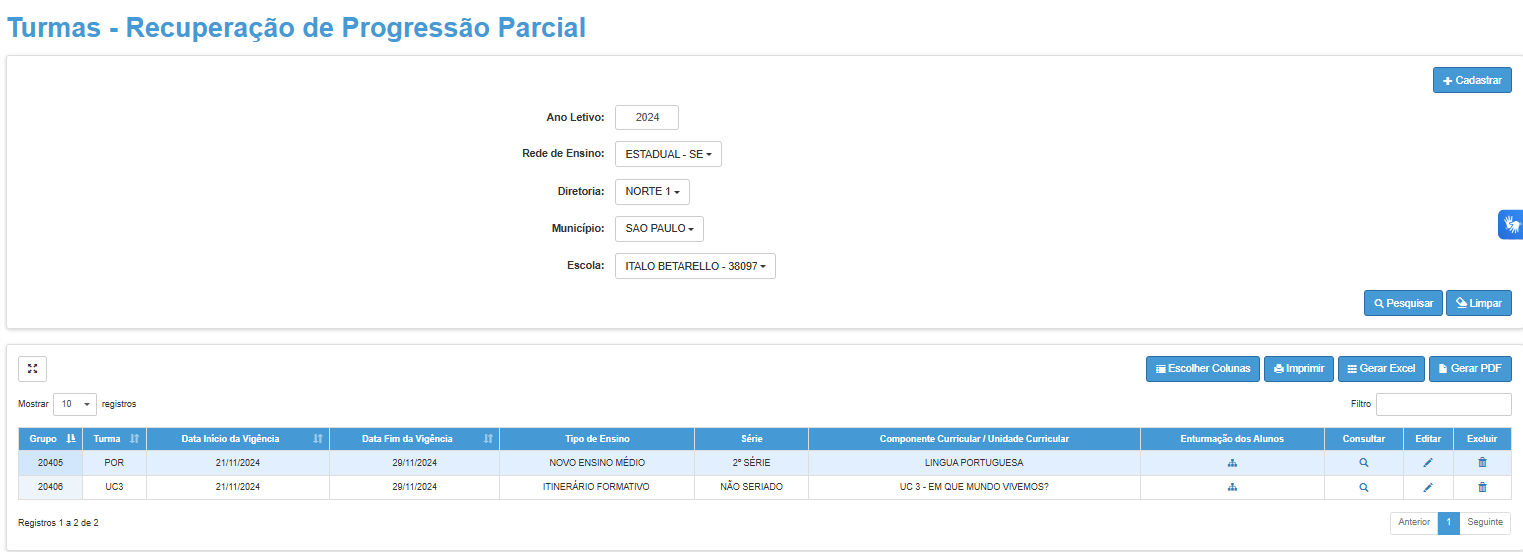 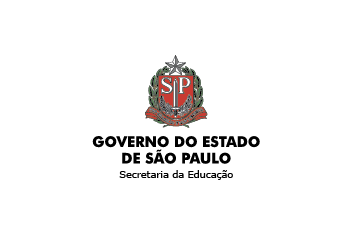 Enturmação
Regime de Progressão Parcial
9
Ao clicar no ícone de agrupamento, o sistema exibirá uma lista de alunos para enturmação. Essa lista aparece de acordo com os critérios inseridos na hora do cadastro

Para enturmar um aluno, clique na caixa de seleção na primeira coluna, depois clique em SALVAR.
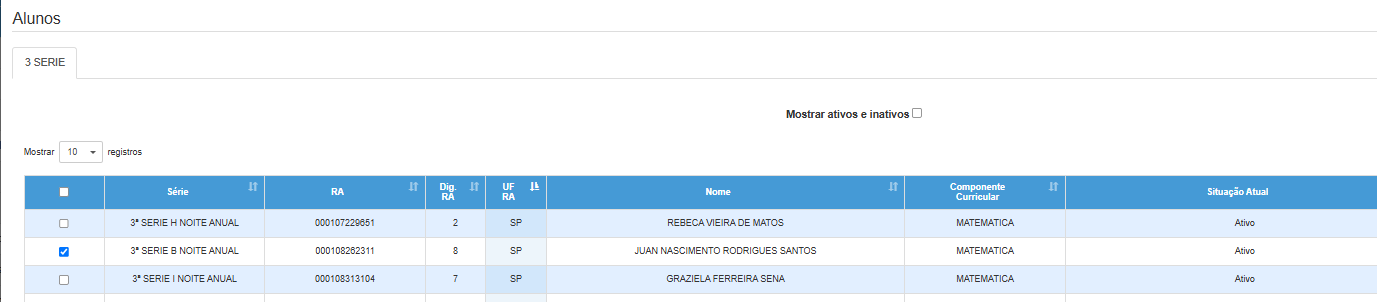 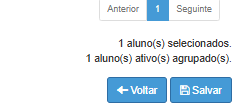 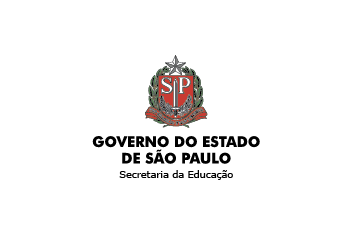 Enturmação
Regime de Progressão Parcial
10
Para consultar os alunos da turma ou desagrupar algum aluno, é necessário clicar no ícone de lupa, na coluna “CONSULTAR”
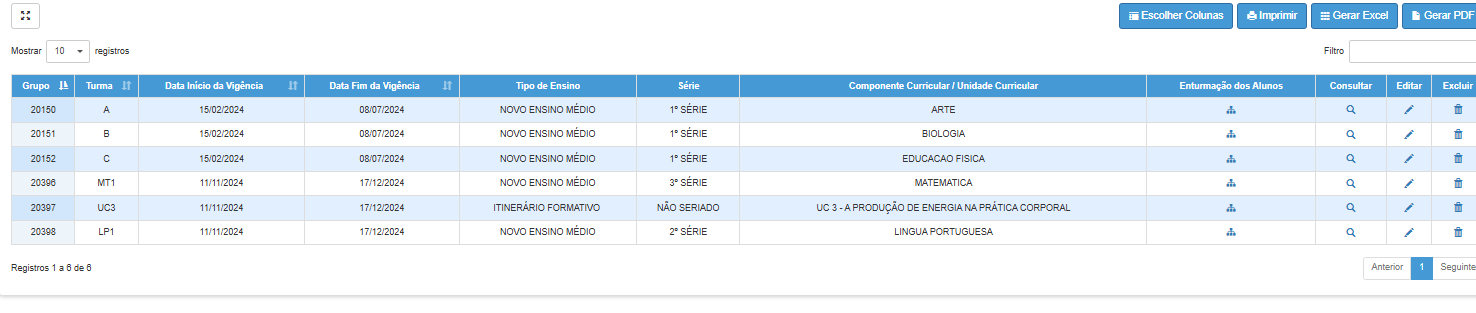 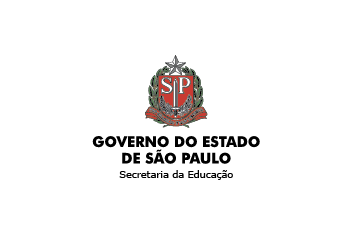 Enturmação
Regime de Progressão Parcial
11
Ao clicar em consultar, o sistema apresentará todos os alunos enturmados na turma selecionada. 
Para desagrupar um aluno, clique na caixa de seleção da coluna “DESAGRUPAR” 

Ao selecionar a opção desagrupar, é necessário preencher a justificativa. Após isso, clique em SALVAR.
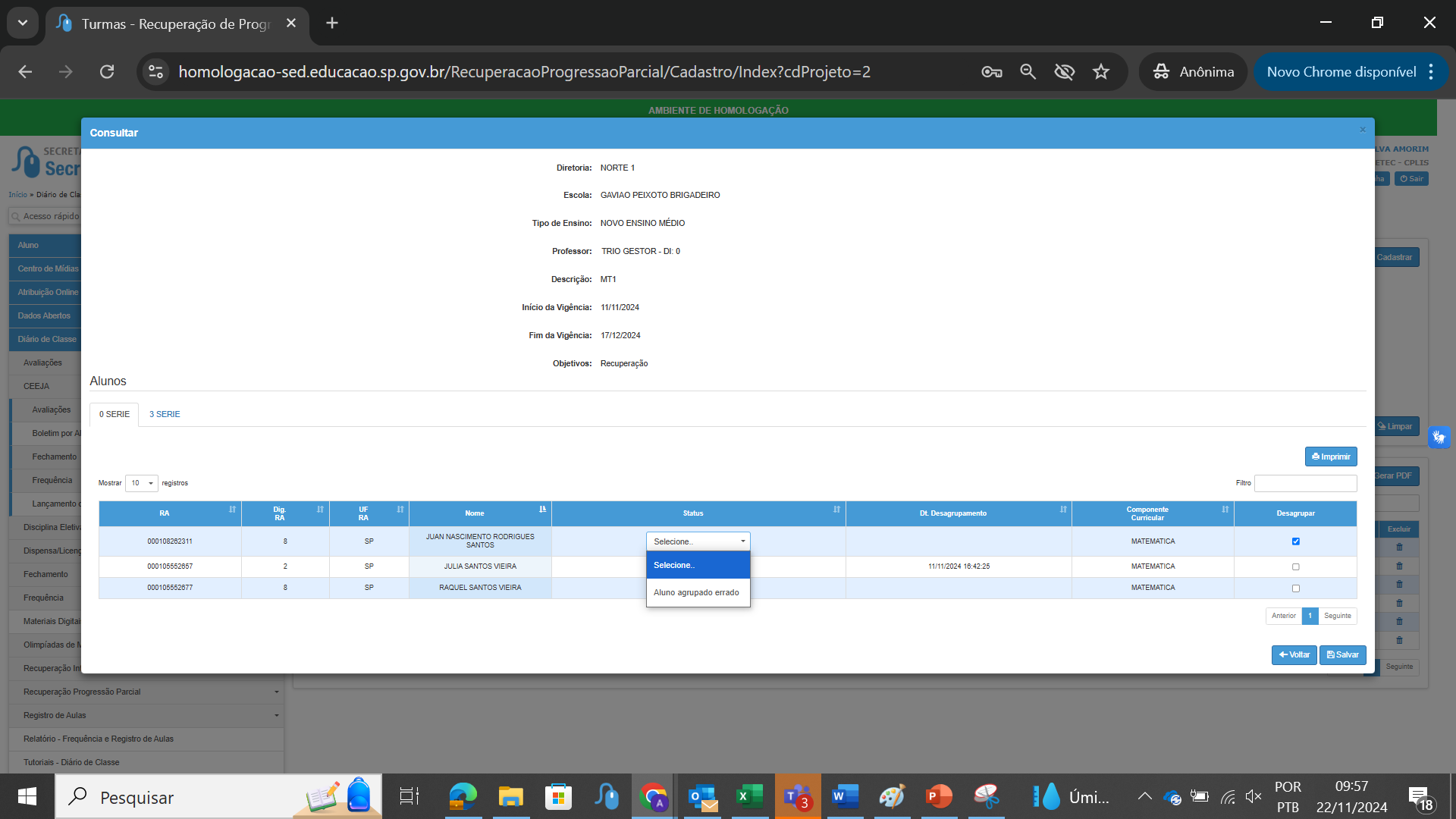 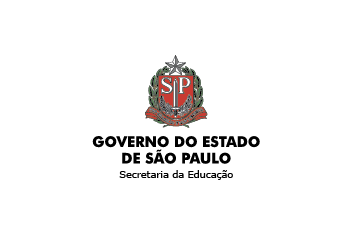 Enturmação
Regime de Progressão Parcial
12
Para editar uma turma, clique no ícone de lápis da coluna EDITAR.
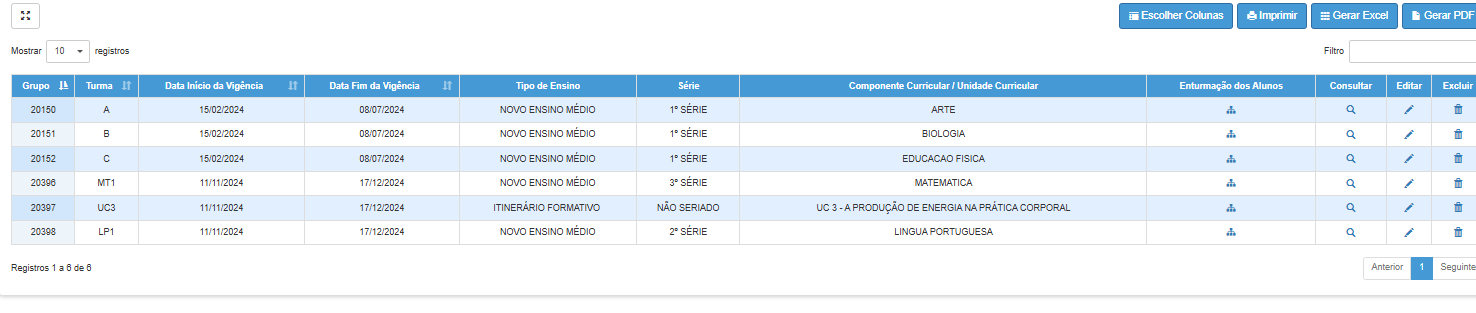 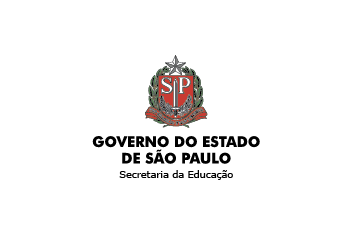 Enturmação
Regime de Progressão Parcial
13
O sistema permitirá a edição dos seguintes campos:
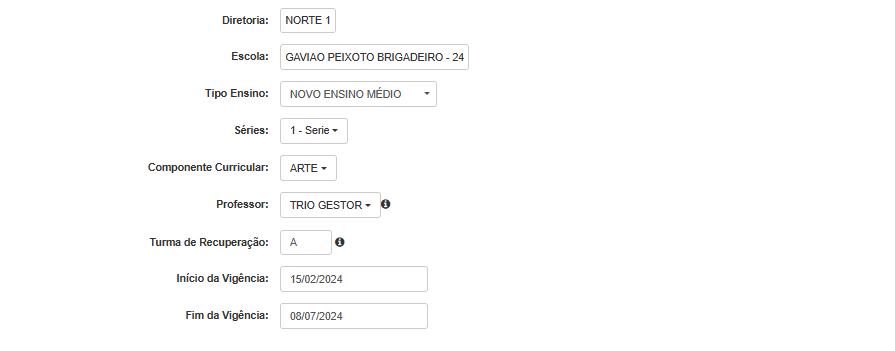 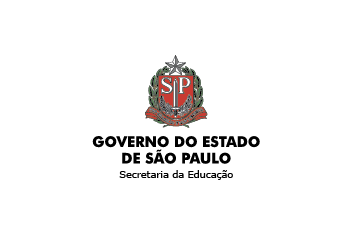 Enturmação
Regime de Progressão Parcial
14
Para excluir uma turma, clique no ícone de lixeira da coluna EXCLUIR. 

Observação: Só é possível excluir turmas sem alunos enturmados.
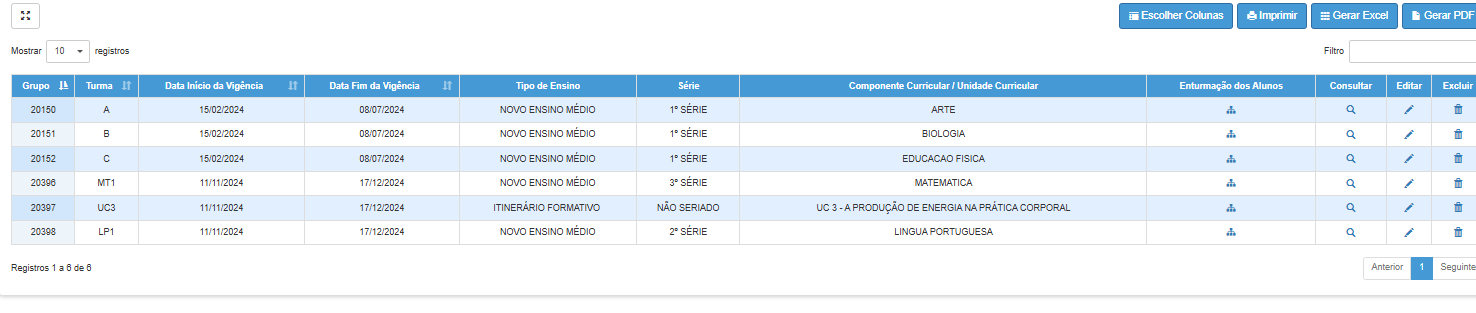 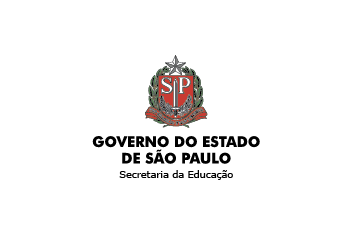 Lançamento de Avaliação
Regime de Progressão Parcial
15
Para realizar o lançamento das avaliações dos alunos em recuperação: 

Acesse a tela de avaliação em: Diário de Classe > Recuperação de Progressão Parcial > Lançamento de Avaliação (RPP)
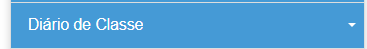 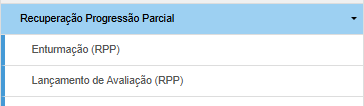 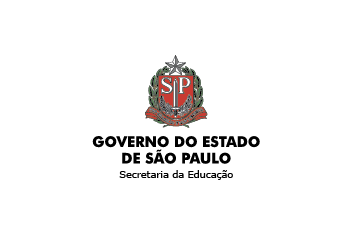 Lançamento de Avaliação
Regime de Progressão Parcial
16
Ao acessar a tela de avaliação, preencha os seguintes filtros e clique em pesquisar.
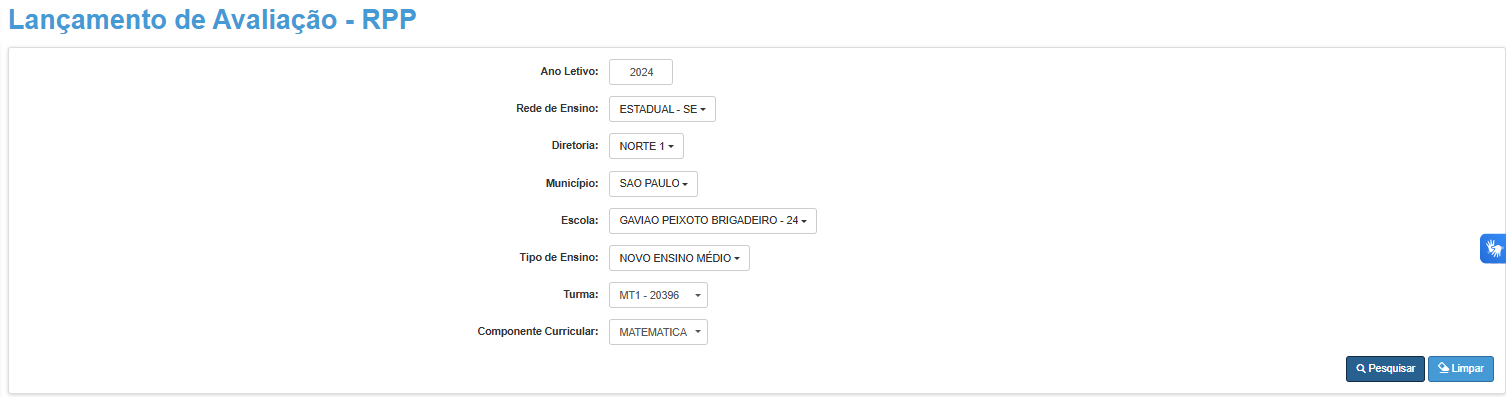 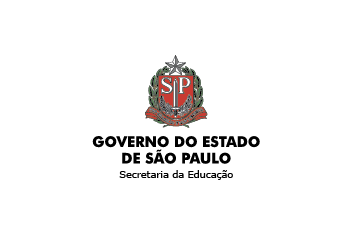 Lançamento de Avaliação
Regime de Progressão Parcial
17
Para cadastrar uma avaliação, clique no ícone de adição na coluna CADASTRAR
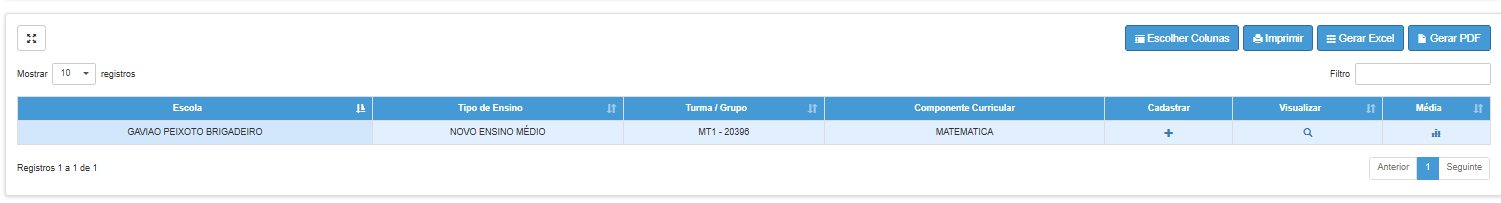 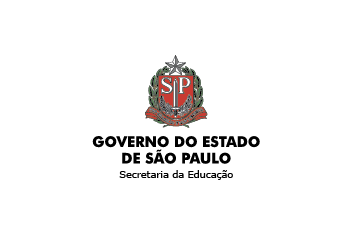 Lançamento de Avaliação
Regime de Progressão Parcial
18
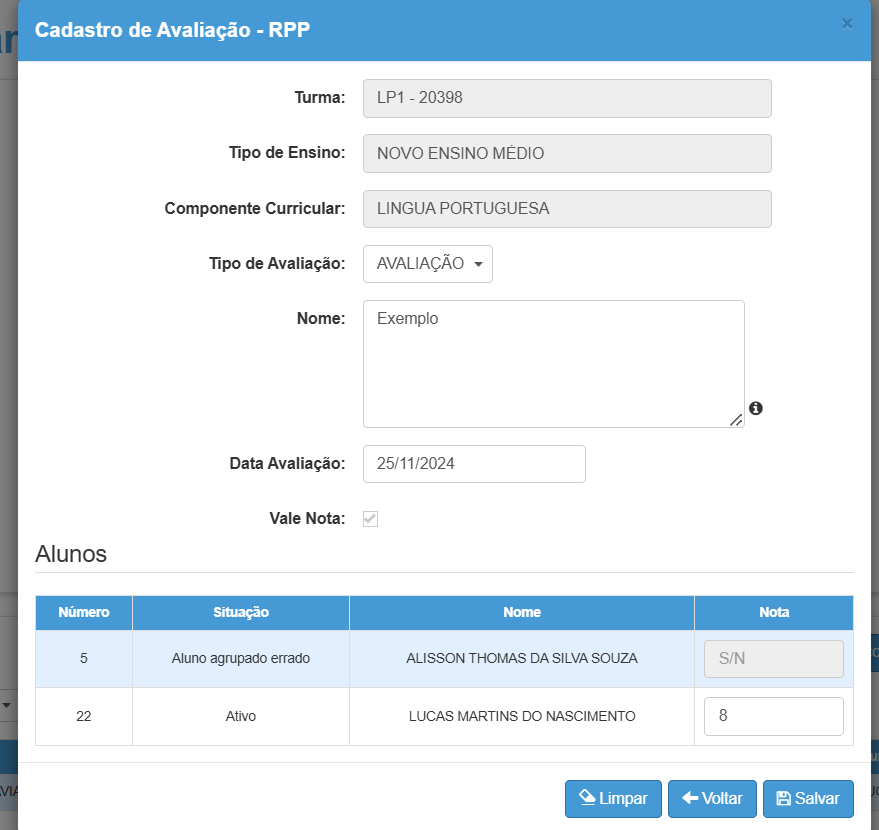 Após clicar em cadastrar, o sistema exibirá os campos para preenchimento dos dados da avaliação.

Preencha os campos e insira as notas dos alunos, depois clique em SALVAR
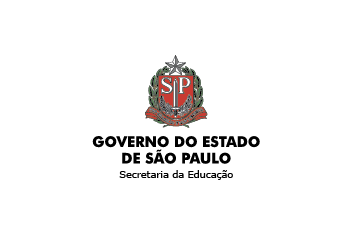 Lançamento de Avaliação
Regime de Progressão Parcial
19
Para visualizar/editar as avaliações cadastradas, clique no ícone de lupa na coluna VISUALIZAR
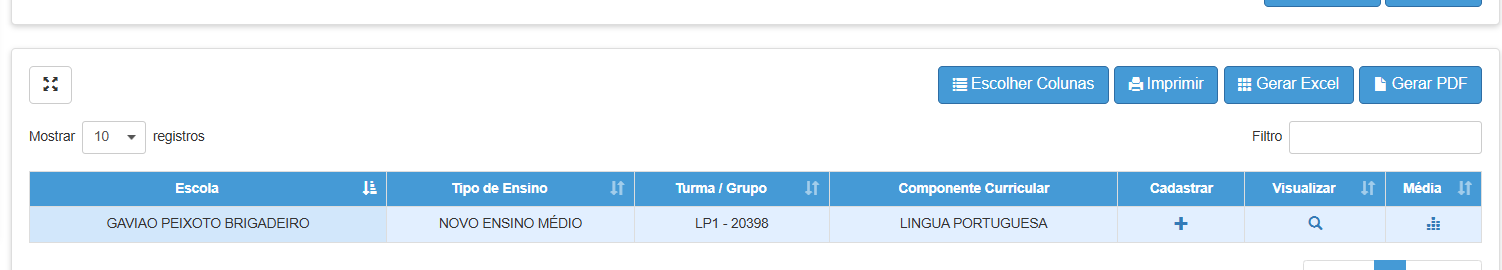 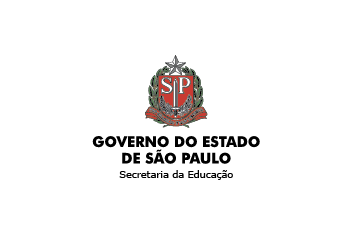 Lançamento de Avaliação
Regime de Progressão Parcial
20
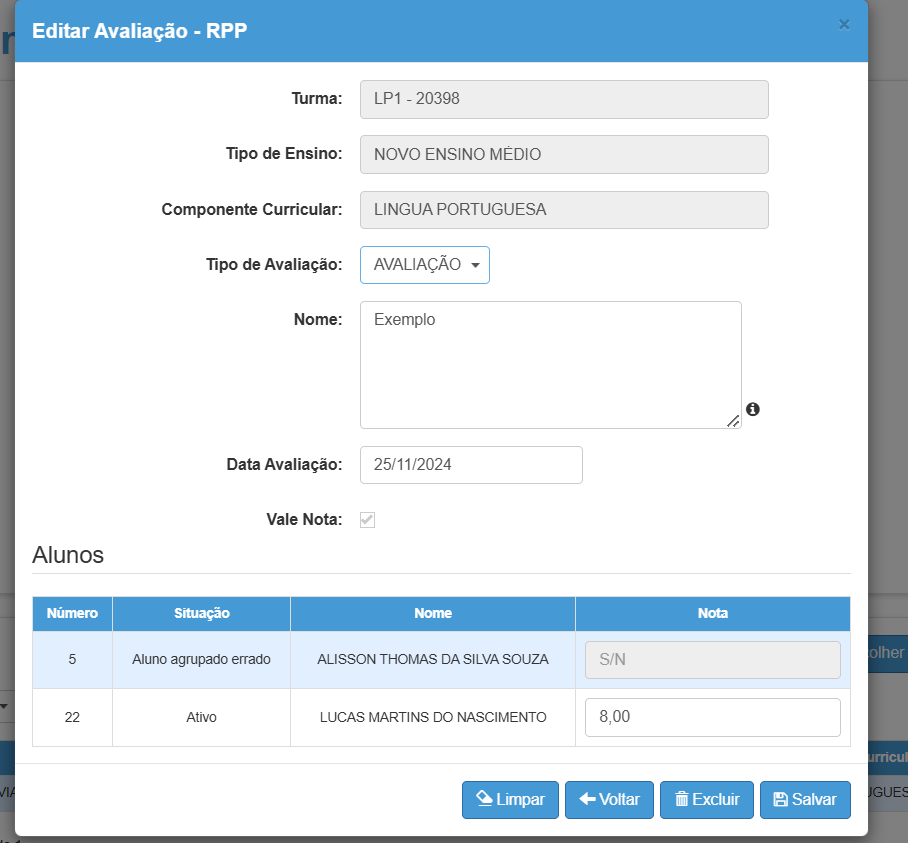 O sistema permitirá a visualização e edição das informações cadastradas em cada avaliação
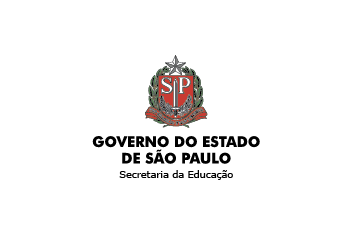 Lançamento de Avaliação
Regime de Progressão Parcial
21
Para calcular as médias das avaliações, clique no ícone da coluna de MÉDIA
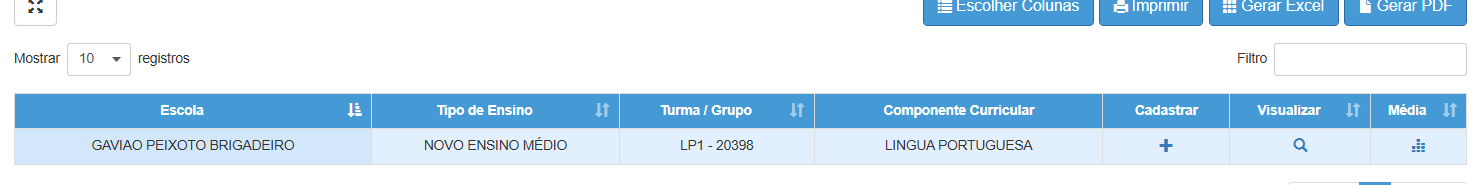 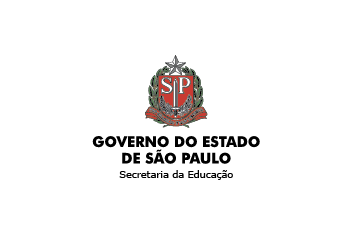 Lançamento de Avaliação
Regime de Progressão Parcial
22
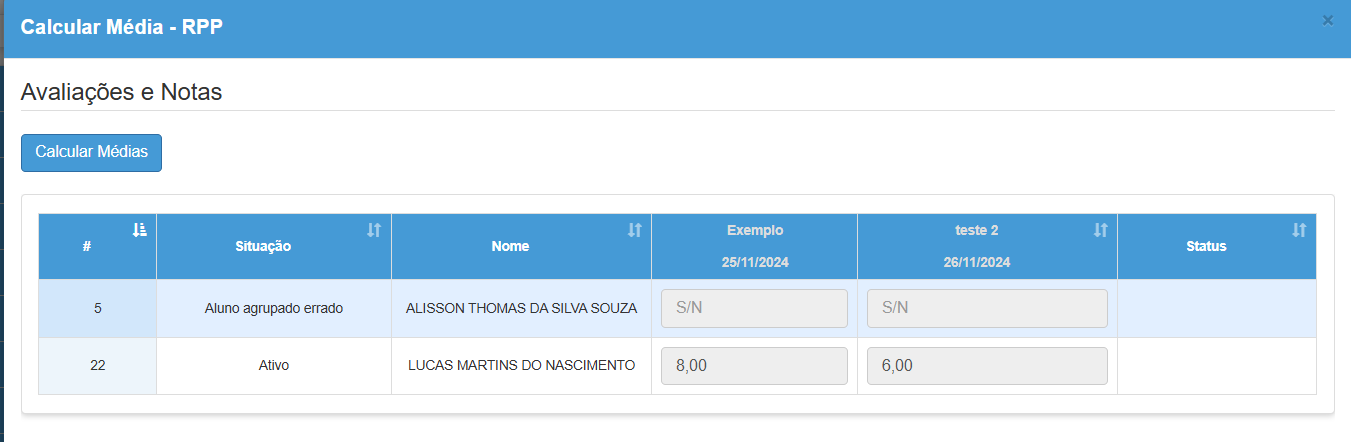 Clique no botão CALCULAR MÉDIAS e escolha o tipo de média
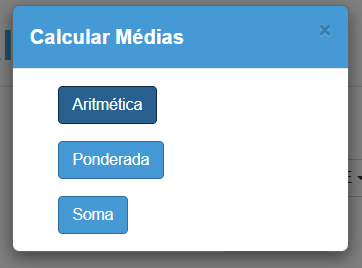 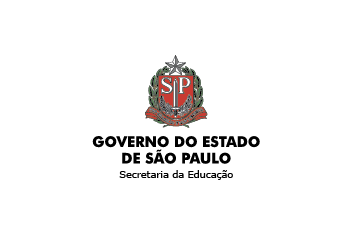 Lançamento de Avaliação
Regime de Progressão Parcial
23
O sistema irá calcular a média mas o campo fica aberto para edições. 
A média só é salva quando o botão SALVAR for acionado.
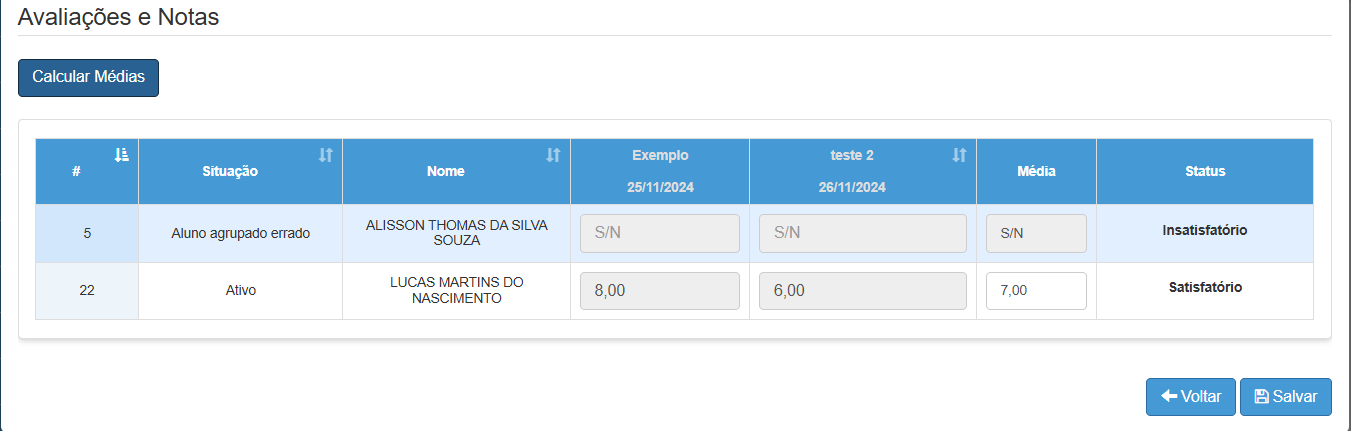 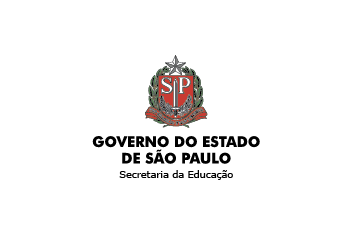 Lançamento de Fechamento
Regime de Progressão Parcial
24
Para realizar o lançamento de fechamento dos alunos em recuperação: 

Acesse a tela de enturmação em: Diário de Classe > Recuperação de Progressão Parcial > Lançamento de Fechamento RPP
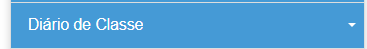 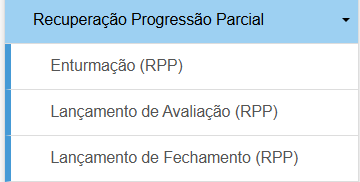 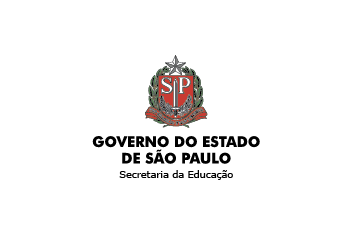 Lançamento de Fechamento
Regime de Progressão Parcial
25
Preencha os filtros escolhendo a turma para realizar o lançamento. Após o preenchimento, clique em PESQUISAR
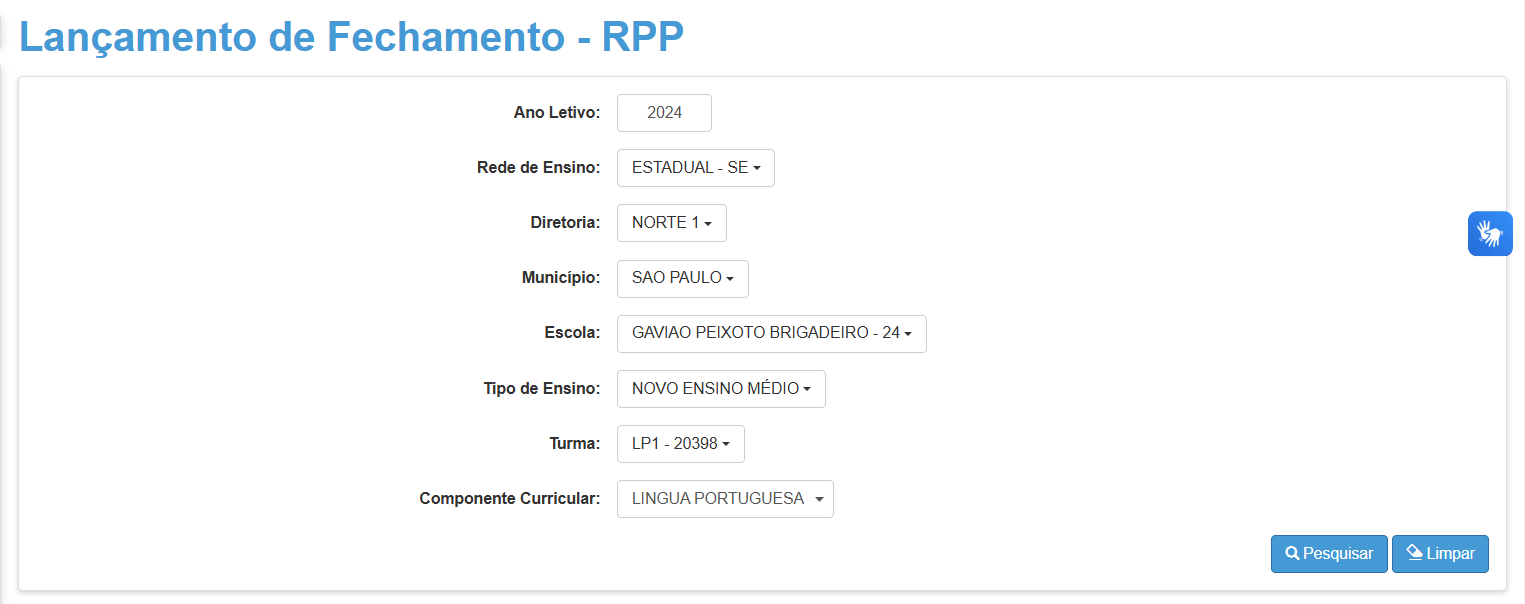 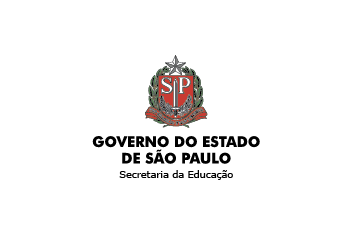 Lançamento de Fechamento
Regime de Progressão Parcial
26
Para abrir a tela de lançamento, clique na lupa da coluna VISUALIZAR
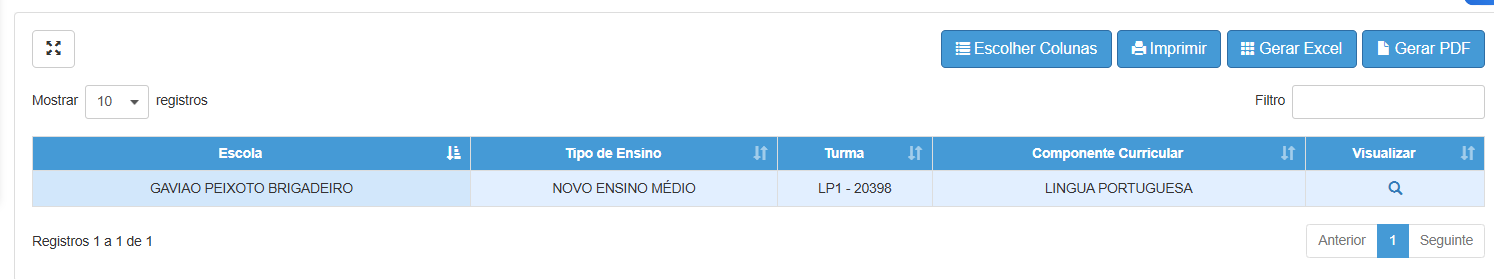 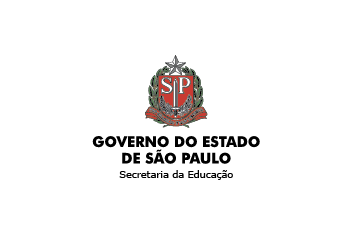 Lançamento de Fechamento
Regime de Progressão Parcial
27
As notas do aluno são migradas da média calculada na tela de avaliação, mas é possível editar essa nota no fechamento caso necessário. 
Preencha a situação do fechamento do aluno e clique em SALVAR.
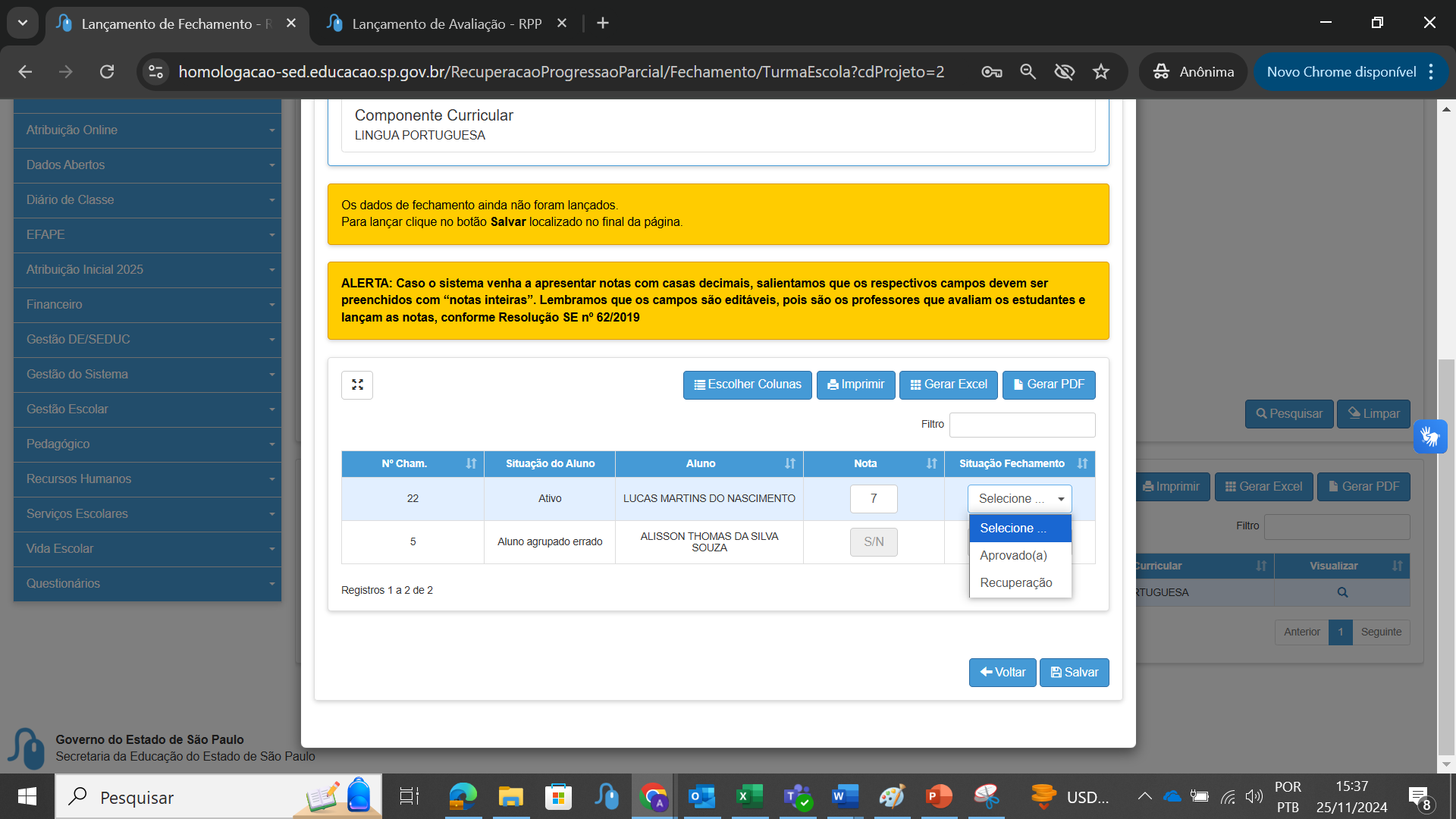 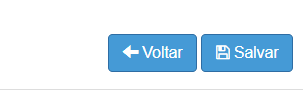 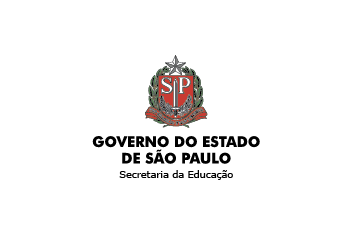 Relatório
Regime de Progressão Parcial
28
Para acessar o relatório de alunos e recuperação, acesse: 

Diário de Classe > Recuperação de Progressão Parcial > Relatório – Estudantes em Recuperação
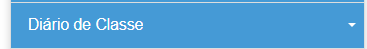 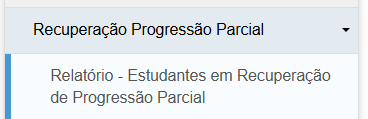 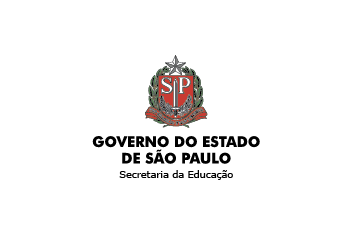 Relatório
Regime de Progressão Parcial
29
O relatório vai exibir apenas os alunos enturmados ou que já foram enturmados em algum momento. 

Esses alunos aparecerão com as informações da enturmação e com os seguintes status: 


Em andamento – Aluno que está enturmado realizando a recuperação 
Concluído – Aluno que concluiu a recuperação e teve fechamento lançado 
Não Concluído – Aluno que está em uma turma que não está mais vigente e não teve lançamento de fechamento realizado.
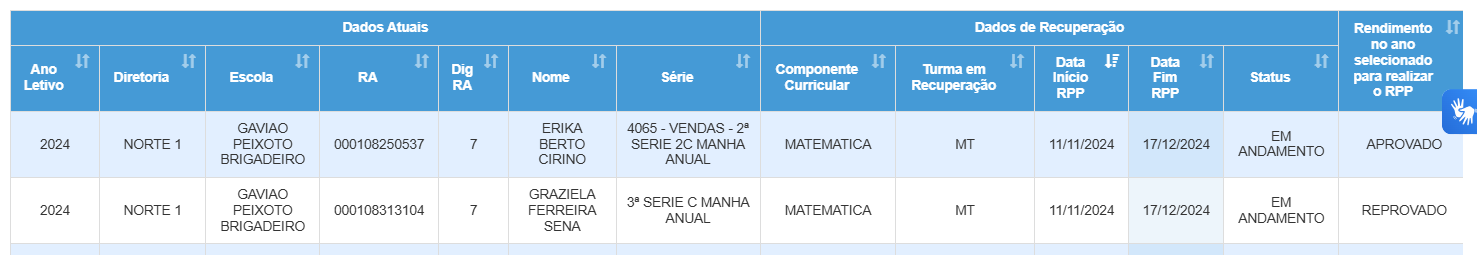 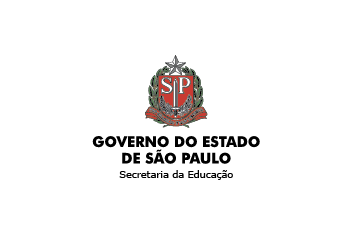 Informações
Portal de Atendimento
30
Em casos de dúvidas ou problemas, sugerimos que registre uma ocorrência no nosso portal de Atendimento, através do link https://atendimento.educação.sp.gov.br.​
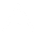 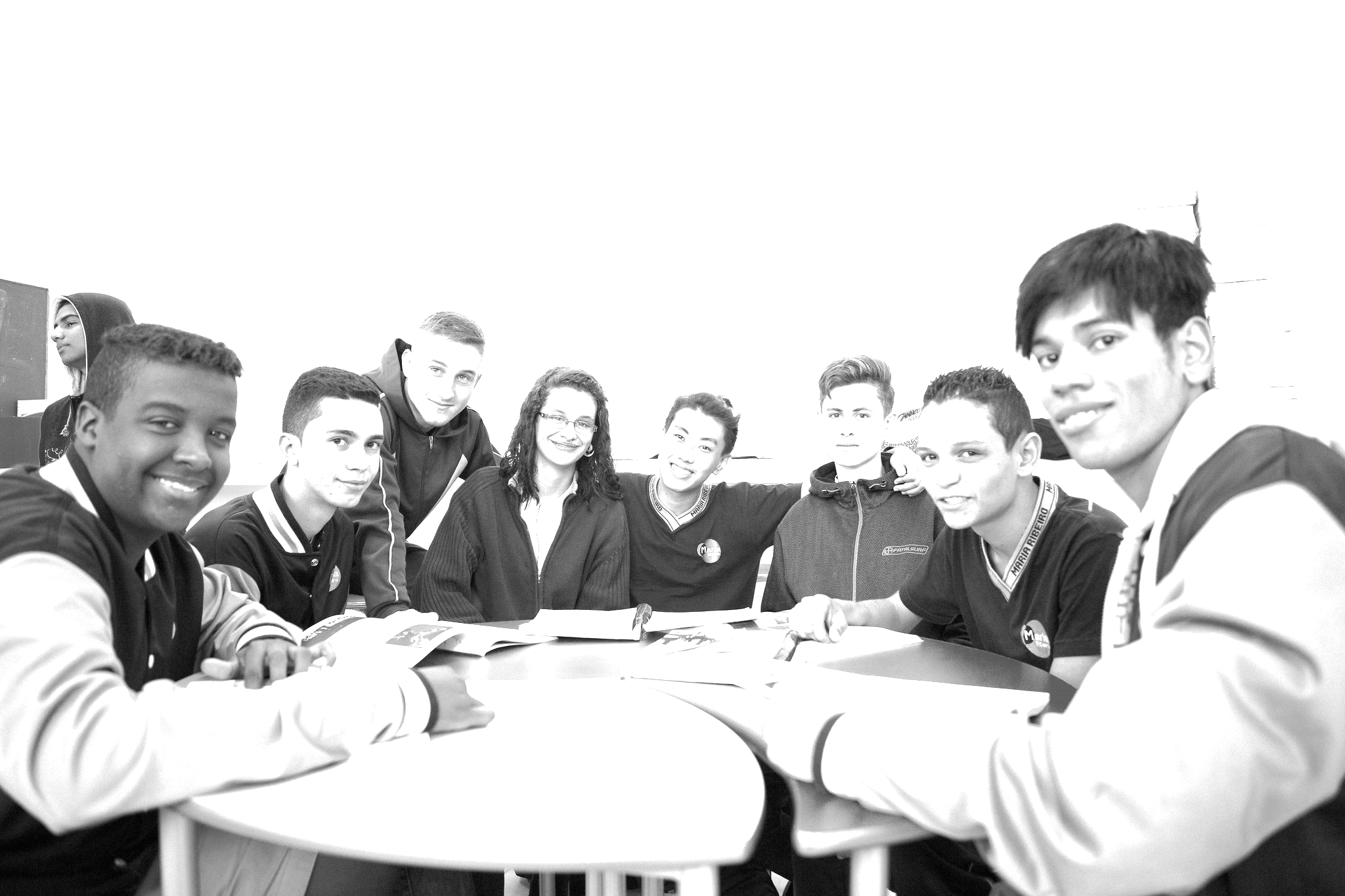 OBRIGADO